December 2024
NC MLO SMD Architecture Discussion
Date: 2024-12-20
Authors:
Slide 1
Michael Montemurro, Huawei
December 2024
Scope
IEEE 802.11 standards define protocols that enable over-the-air communications 
There have been numerous proposals that extend MLO to address seamless roaming, relay, etc. 
In order to have a meaningful discussion on security for seamless roaming, we need to agree on the architecture.
In light of that, the purpose of this work is to define the OTA protocol, assuming the behavior requirements for the architecture
Slide 2
Michael Montemurro, Huawei
December 2024
SMD and MD infrastructure topology with 11bn
ESS
MD
SMD
Includes APs, AP MLDs, and MMCs with CAPs
Includes APs, AP MLDs, and MMCs with CAPs
Includes MMC with CAPs
SMD – Seamless Mobility Domain
MD – (FT) Mobility Domain
Slide 3
Michael Montemurro, Huawei
December 2024
NC MLD Architecture Components
SMD – The coverage area which includes the Collocated AP Sets connected  with the MMC
Multilink Mobility Controller (MMC) – A component that provides IEEE 802.1X Authenticator, SME, and Upper MAC functions
The MMC anchors the association and DS connectivity for the UHR non-AP MLD
NOTE: The full MAC functional breakdown between MMC and a Collocated AP Set beyond basic association functions is TBD
Collocated AP Set  (CAP) – An MLD that is part of the SMD and provides affiliated AP connectivity. The CAP can also function as an AP MLD for legacy MLO connectivity. Each CAP provides lower MAC and PHY functions.
Slide 4
Michael Montemurro, Huawei
December 2024
Representative Logical SMD/MMC Architecture
SMD
SME/Upper MAC/IEEE 802.1X Authenticator
MMC
Backhaul
CAP 2
L MAC
L MAC
CAP 1
AP 1,2
AP 1,1
AP 2,2
AP 2,1
STA 1
STA 2
UHR non-AP MLD
Slide 5
Michael Montemurro, Huawei
December 2024
Mobility
A UHR non-AP MLD can transition between CAPs that are connect with the same MMC in an SMD, using ML reconfiguration signaling for example.
An UHR non-AP MLD can use enhanced Fast BSS-Transition (FT) from an MMC to another MMC within a Mobility Domain.
An UHR non-AP MLD can use BSS-Transition from an MMC to another MMC, a non-AP MLD, or an AP within the ESS
The focus of 11bn is on defining the protocol used for transition within an SMD and to enhance FT for transition between MMCs.
Slide 6
Michael Montemurro, Huawei
December 2024
Example of mobility in a logical SMD Topology
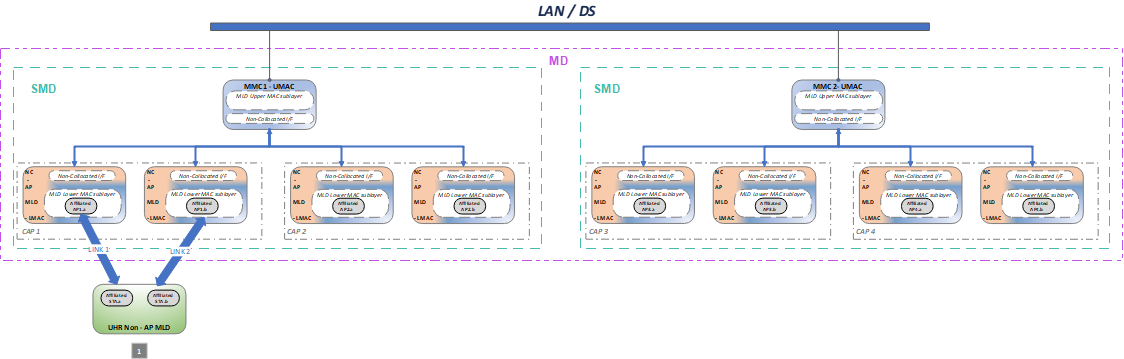 The UHR non-AP MLD is associated with the MMC1 through CAP 1 with 2 links.
Slide 7
Michael Montemurro, Huawei
December 2024
Example of mobility in an SMD Topology
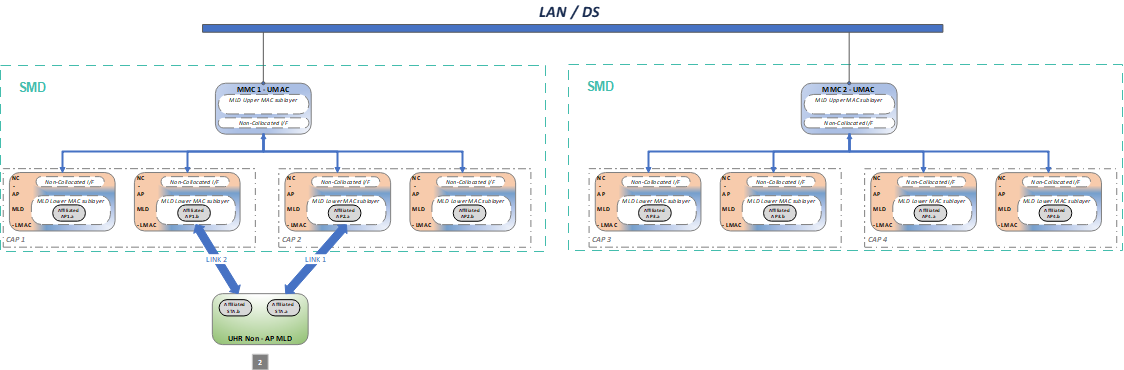 The UHR non-AP MLD  roams, using ML Reconfiguration signaling for example, to maintain its association with the MMC1 through a different set of 2 links (each link is in different location), CAP1 and CAP2.
Slide 8
Michael Montemurro, Huawei
December 2024
Example of mobility in an SMD Topology
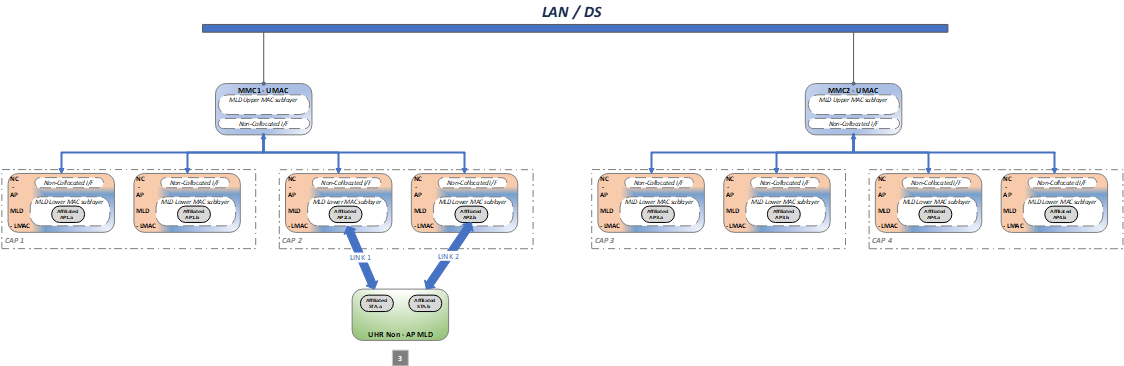 The UHR non-AP MLD  roams and uses ML Reconfiguration to maintain its association with the MMC1 through a different set of 2 links.
Slide 9
Michael Montemurro, Huawei
December 2024
Example of mobility in an SMD Topology
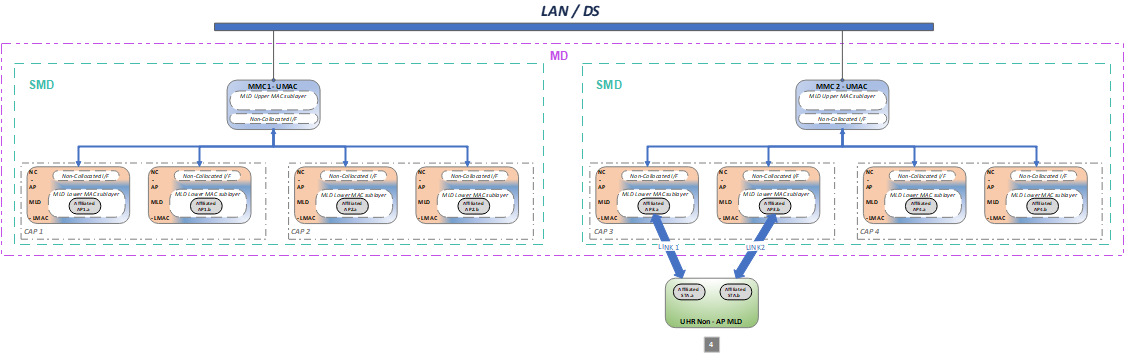 The UHR non-AP MLD  performs FT reassociation with another MMC (MMC2) in the same mobility domain with 2 links
Slide 10
Michael Montemurro, Huawei
December 2024
Example of mobility in an SMD Topology
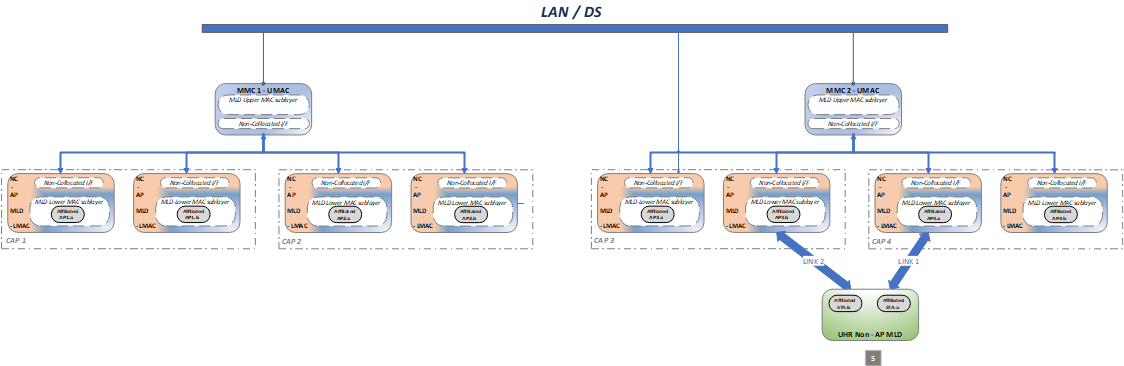 The UHR non-AP MLD  roams and uses ML Reconfiguration to maintain its association with the MMC2 through a different set of 2 links (each link is in different location), CAP3 and CAP4.
Slide 11
Michael Montemurro, Huawei
December 2024
Work items for P802.11bn
Finalize architecture components and their definitions.
Specify how the MMC and CAPs are discovered by a UHR non-AP MLD
Specify how security associations are created and maintained for mobility, based on architecture.
Specify the protocol for transition between CAPs within the SMD, based on the architecture
Specify changes to the FT protocol for transition between MMCs
Slide 12
Michael Montemurro, Huawei